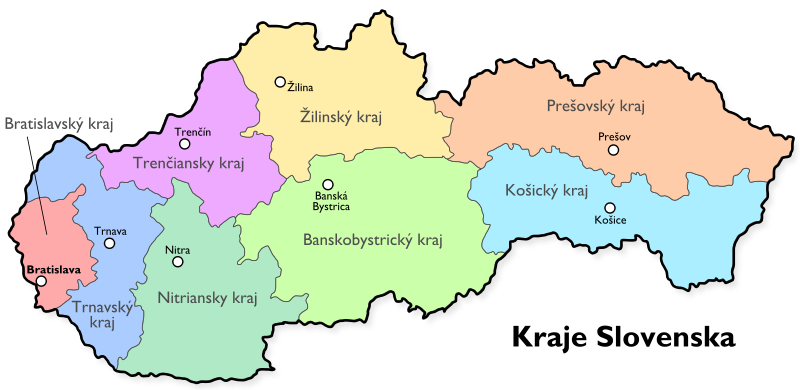 TRENČIANSKY KRAJ
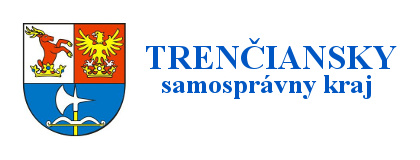 TRENČIANSKY KRAJ
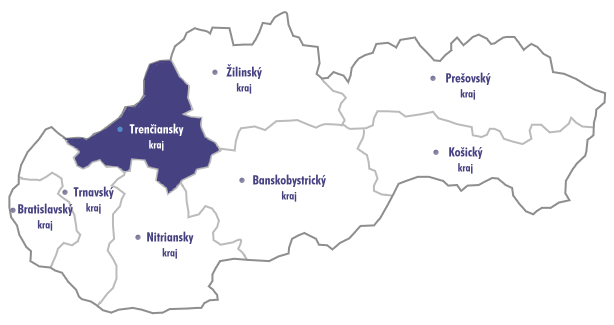 4 501,9 km²
rozloha: 
počet obyvateľov:
hustota zaľudnenia:
okresy:



susedné štáty:

susedné kraje:
599 859
133 obyv./ km²
Trenčín, Nové Mesto nad Váhom, 
Myjava, Ilava, Púchov, Považská
Bystrica, Prievidza, Bánovce nad
Bebravou, Partizánske
Česko
Trnavský, Nitriansky, Banskobystrický,
Žilinský
TRENČIANSKY KRAJ
Žilinský 
kraj
tvorí ho 9 okresov
menší kraj podľa rozlohy 
nadpriemerná hustota zaľudnenia 
  (133 >110 obyv./km²)
PB
PU
IL
TN
PD
NM
BN
MY
PE
Banskobystrický
kraj
Trnavský 
kraj
Nitriansky 
kraj
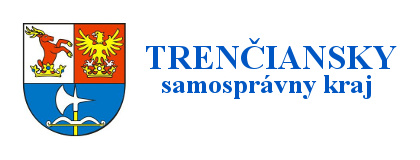 Prírodné podmienky
Javorníky
povrch kraja je veľmi členitý, os tvorí Považské podolie a Hornonitrianska kotlina
kotliny lemujú pohoria: Biele Karpaty, Javorníky, Považský Inovec, Strážovské a Súľovské vrchy, Vtáčnik
rieky: Váh, Nitra, Bebrava
vodná nádrž: Nosice
podnebie prevažuje mierne teplé 
lesy prevažujú bukové
príroda je veľmi pestrá
Váh
Súľovské
vrchy
Strážovské
vrchy
B i e l e  K a r p a t y
Považské podolie
Považský Inovec
Hornonitrianska kotlina
Nitra
Vtáčnik
Obyvateľstvo
Hustota zaľudnenia:
nerovnomerná – kotliny sú veľmi husto zaľudnené
Národnosti:
prevláda slovenská národnosť
NÁBOŽENSTVO:
rímskokatolícke, okolie MY evanjelické
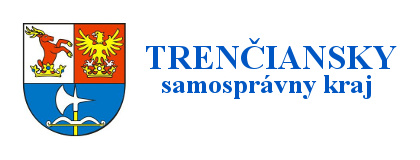 Obyvateľstvo
SÍDLA
274 obcí (18 z nich má štatút mesta)
najväčšie mesto: 
   TRENČÍN (56 000 obyvateľov –   
   9.najväčšie mesto SR)
ďalšie významné sídla: Považská Bystrica, Púchov, Dubnica nad Váhom a Nové Mesto nad Váhom, Partizánske, Prievidza, Handlová, Nováky
v okolí Myjavy – roztrúsené osídlenie kopanice
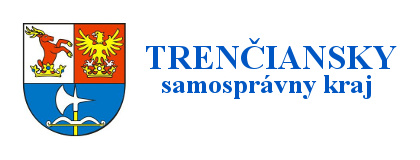 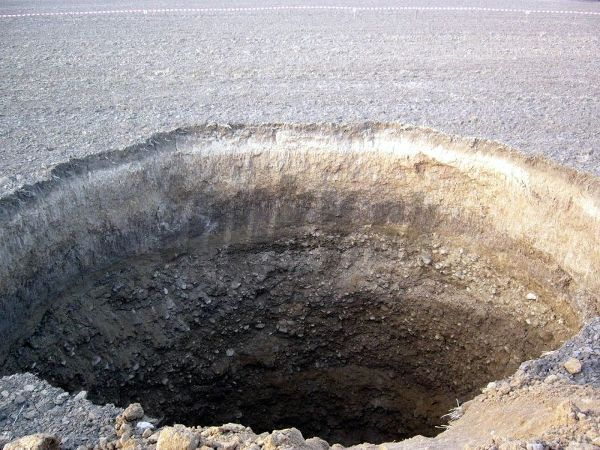 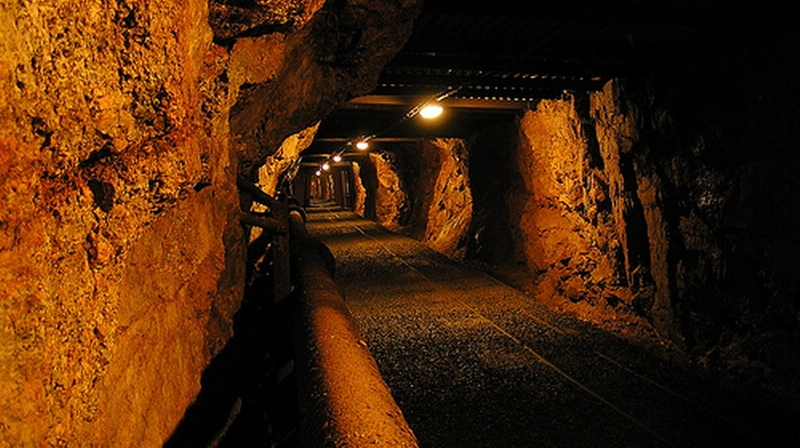 Hospodárstvo
NERASTNÉ SUROVINY
ťažba hnedého uhlia v oblasti Handlovej a Novák
následné použitie v tepelnej elektrárni Zemianske Kostoľany
ťažba stavebných surovín (kameň, štrk, vápenec)
následné spracovanie – napr. cementáreň      v Ladcoch
poškodenie 
   životného 
   prostredia!!!
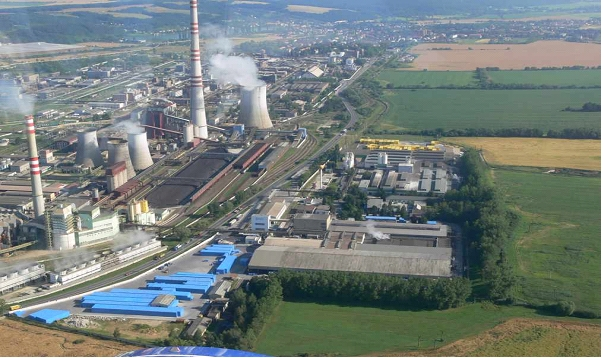 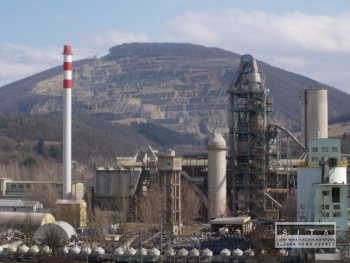 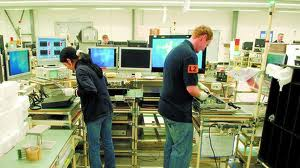 Priemysel
výroba elektroniky (Trenčín, Nové Mesto nad Váhom)
výroba pneumatík (Púchov)
chemická výroba (Nováky)
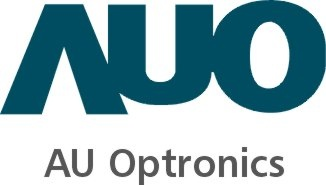 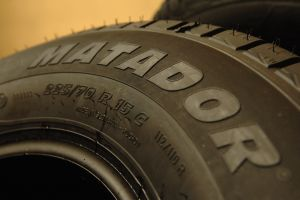 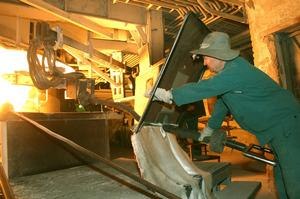 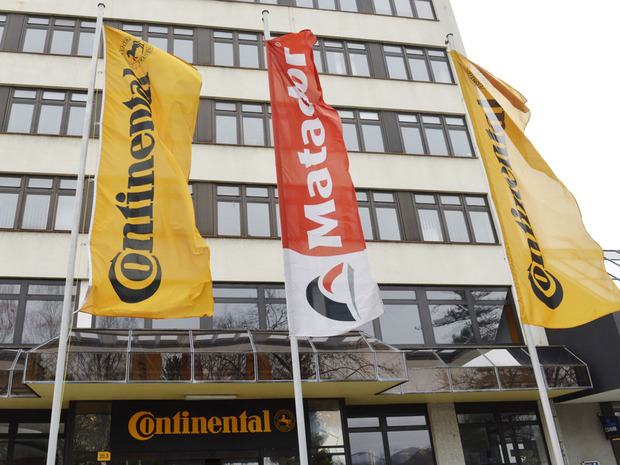 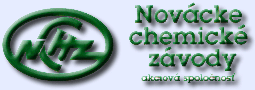 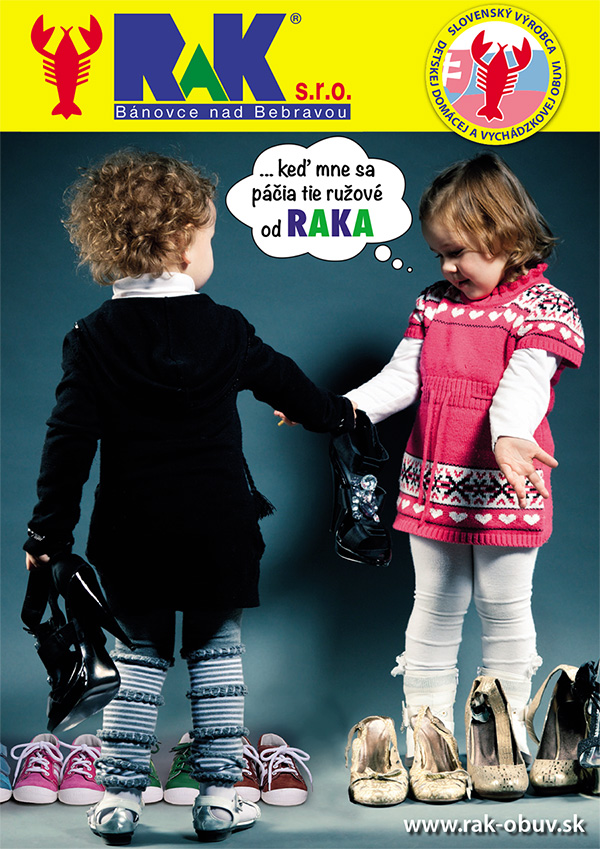 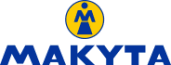 Priemysel
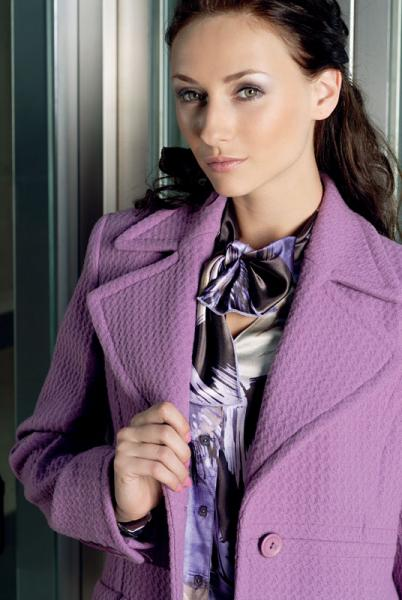 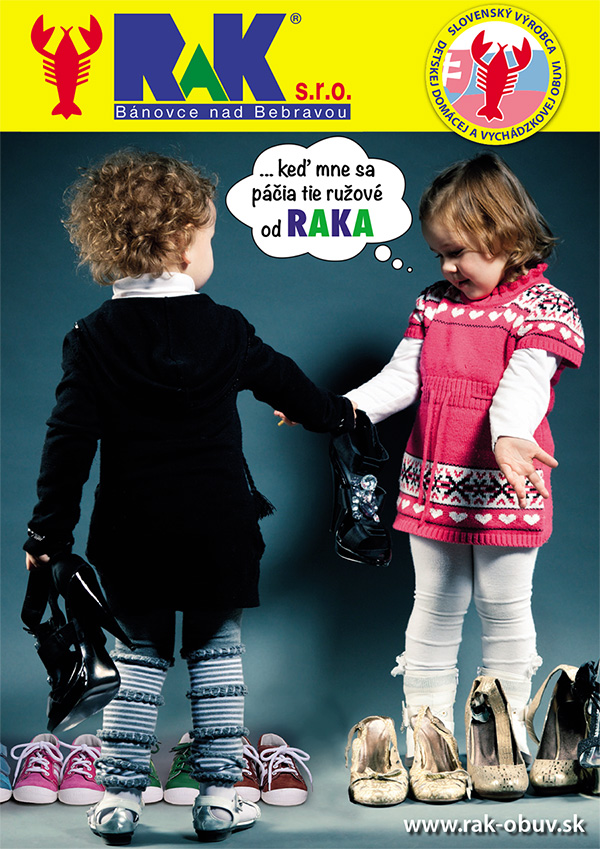 výroba odevov (Púchov, Bánovce nad Bebravou)
výroba obuvi (Partizánske
v súčasnosti úpadok!!!
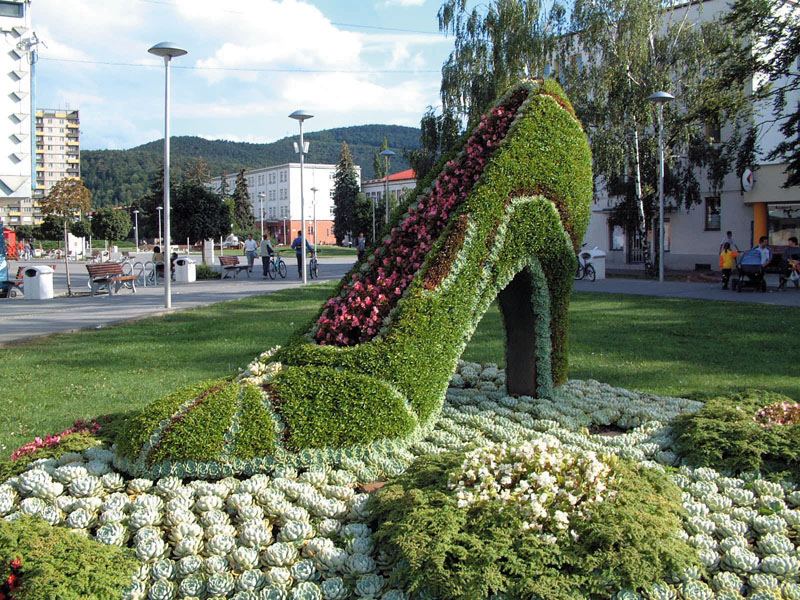 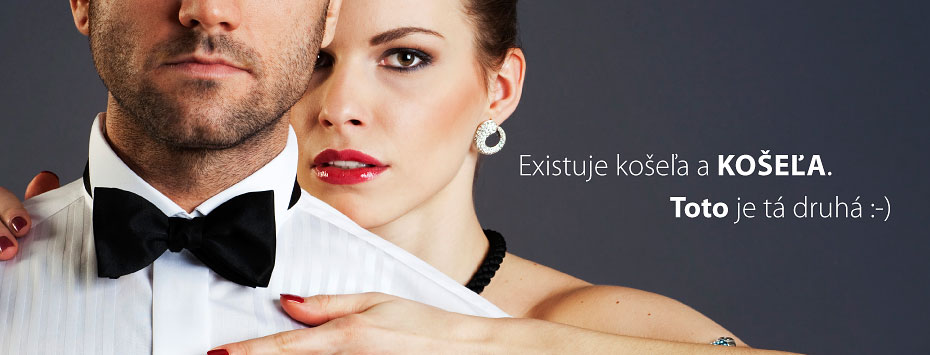 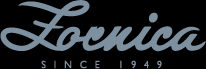 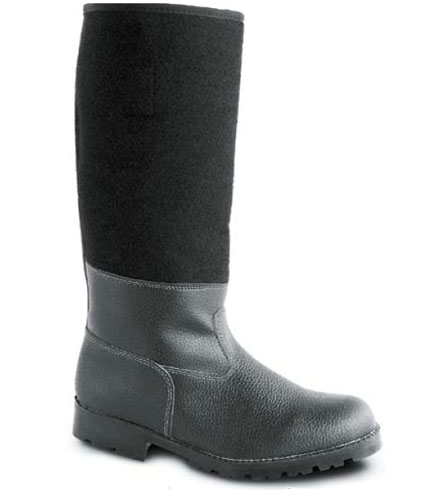 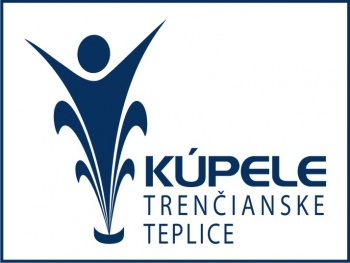 Cestovný ruch
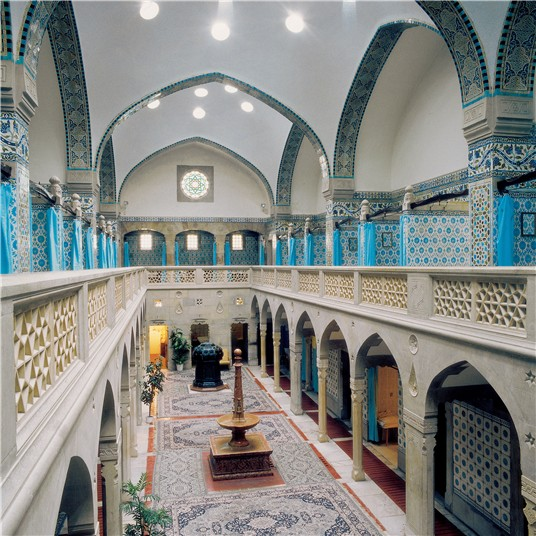 veľa kultúrnych pamiatok a prírodných krás, lyžovanie
významné kúpele: Trenčianske Teplice, Bojnice, Nimnica
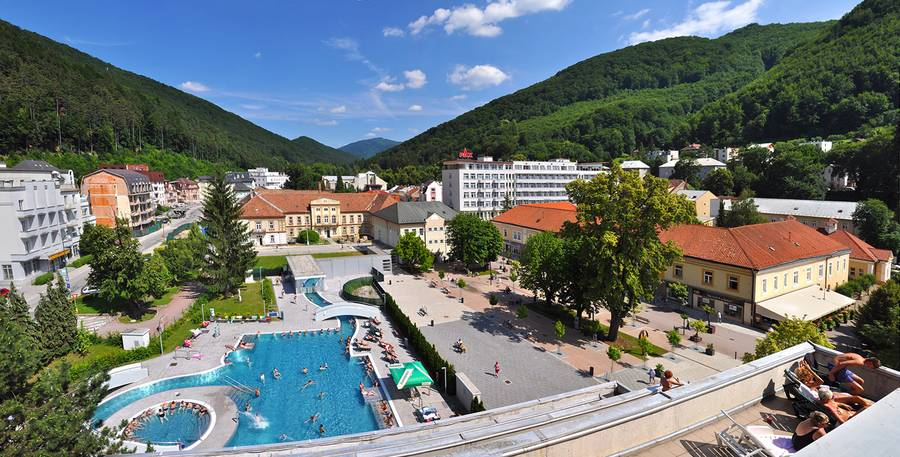 Doprava
výborne rozvinutá najmä v doline Váhu
diaľnica D1, železnica
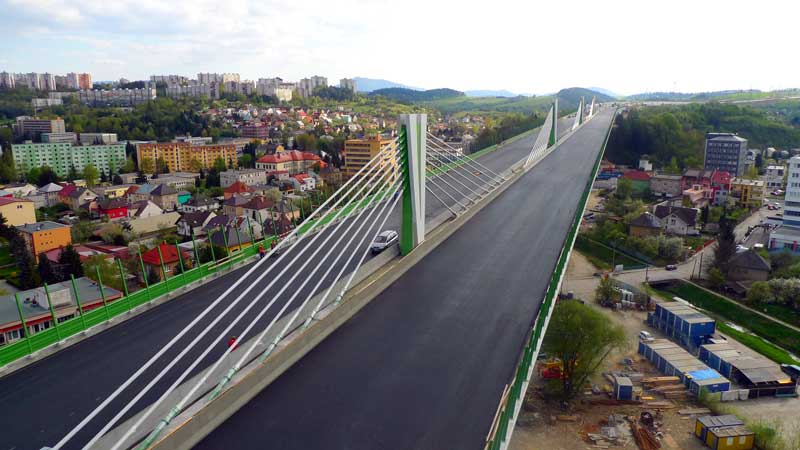 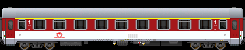 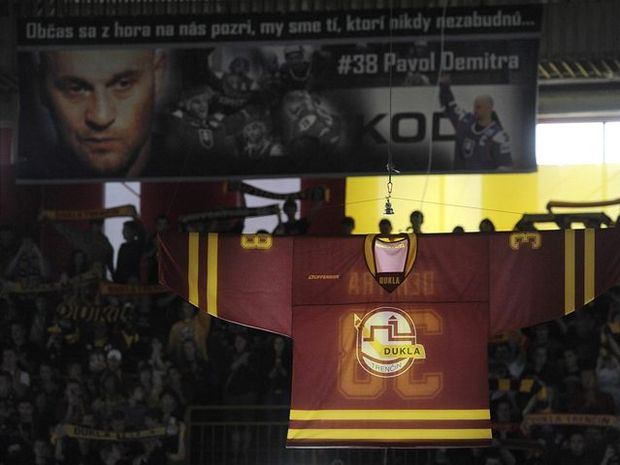 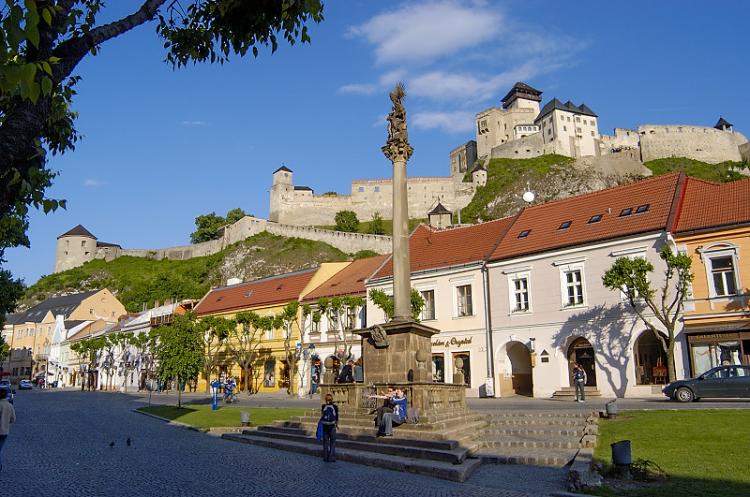 Trenčín
patrí medzi najstaršie osídlené miesta na Slovensku
univerzitné mesto: Trenčianska univerzita Alexandra Dubčeka
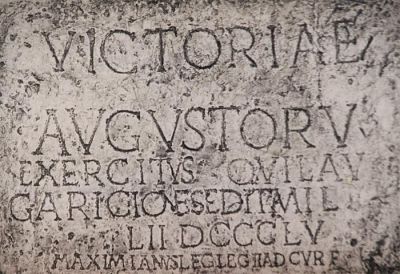 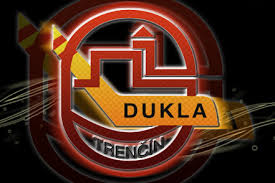 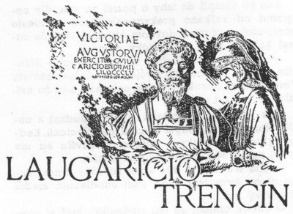 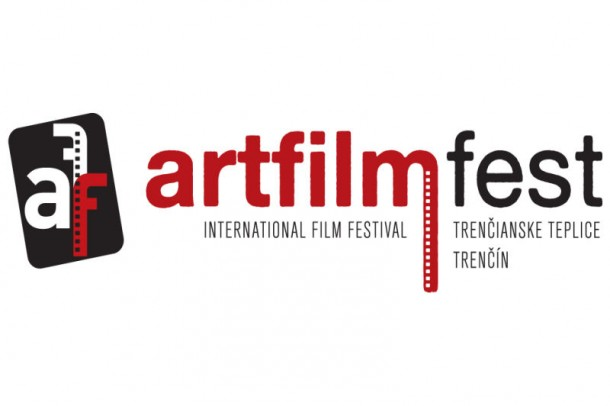 Zaujímavosti
filmový festival TRENČIANSKE TEPLICE
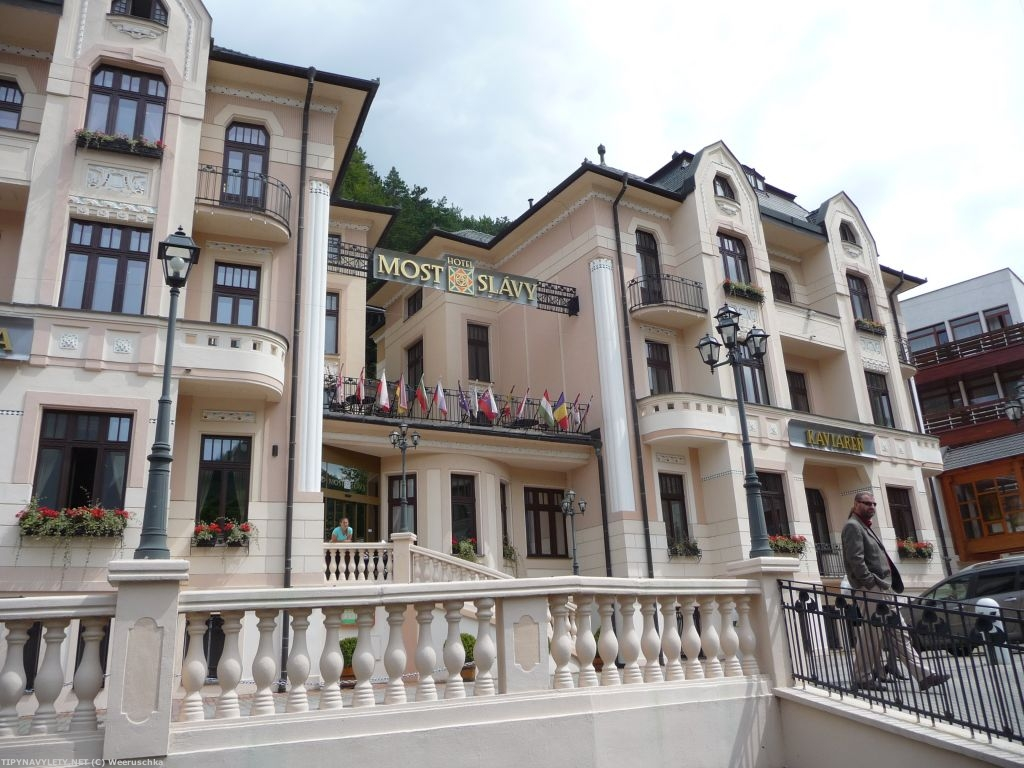 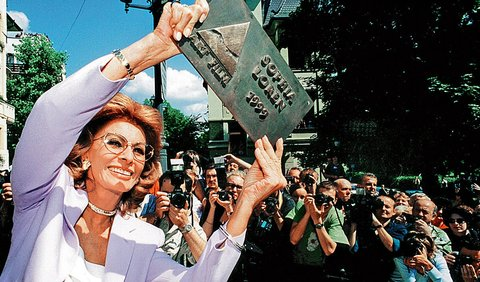 Zaujímavosti
ALŽBETA BÁTORIOVÁ (1560 – 1614) prezývaná Čachtická pani je pokladaná za najznámejšiu masovú vrahyňu v slovenských i maďarských dejinách
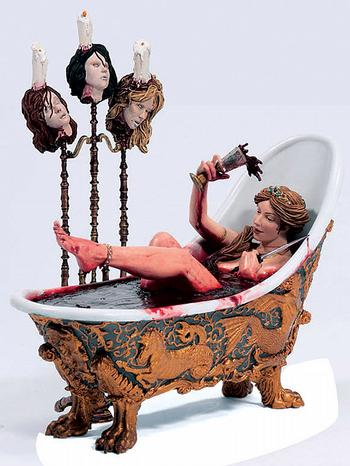 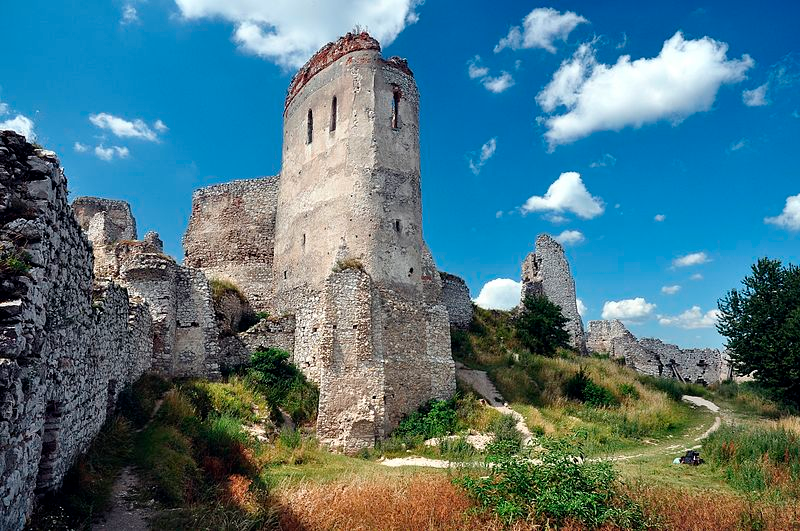 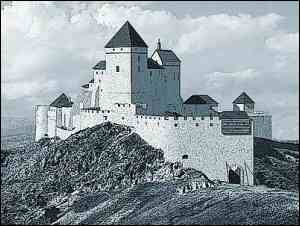 Zaujímavosti
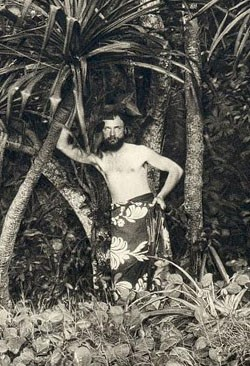 MILAN RASTISLAV ŠTEFÁNIK (1880 – 1919) – rodák z Košarísk, významný astronóm, politik, generál francúzskej armády
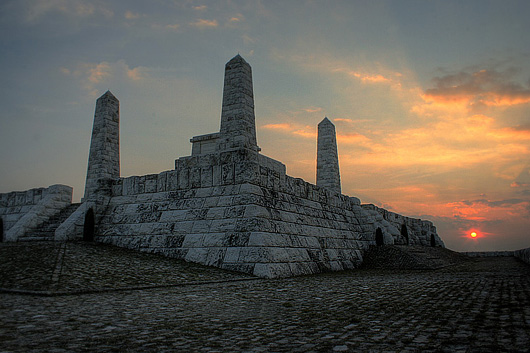 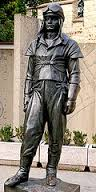 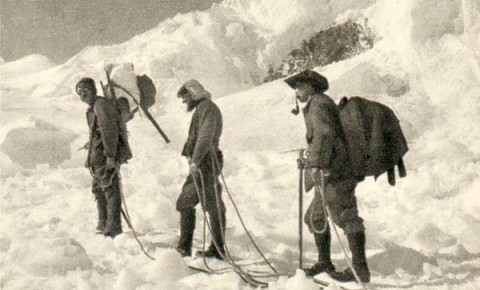 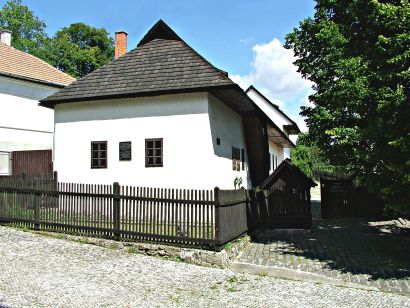 Zaujímavosti
ĽUDOVÍT ŠTÚR (1815 – 1856)
ALEXANDER DUBČEK (1921 – 1992)
narodili sa v tom istom dome v Uhrovci (okres BN)
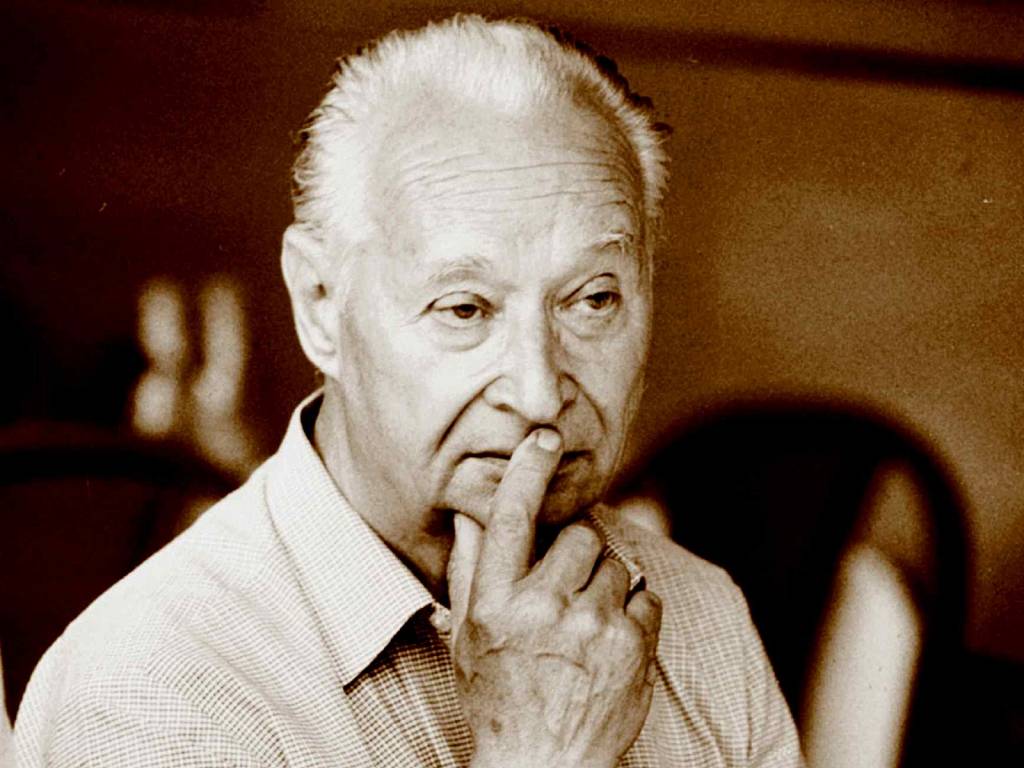 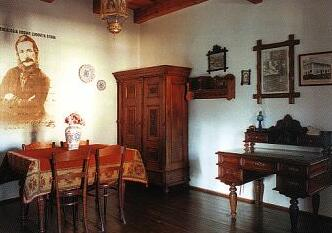 Kam v Trenčianskom kraji?
BOJNICE – zámok, najstaršia a najnavštevovanejšia ZOO na Slovensku
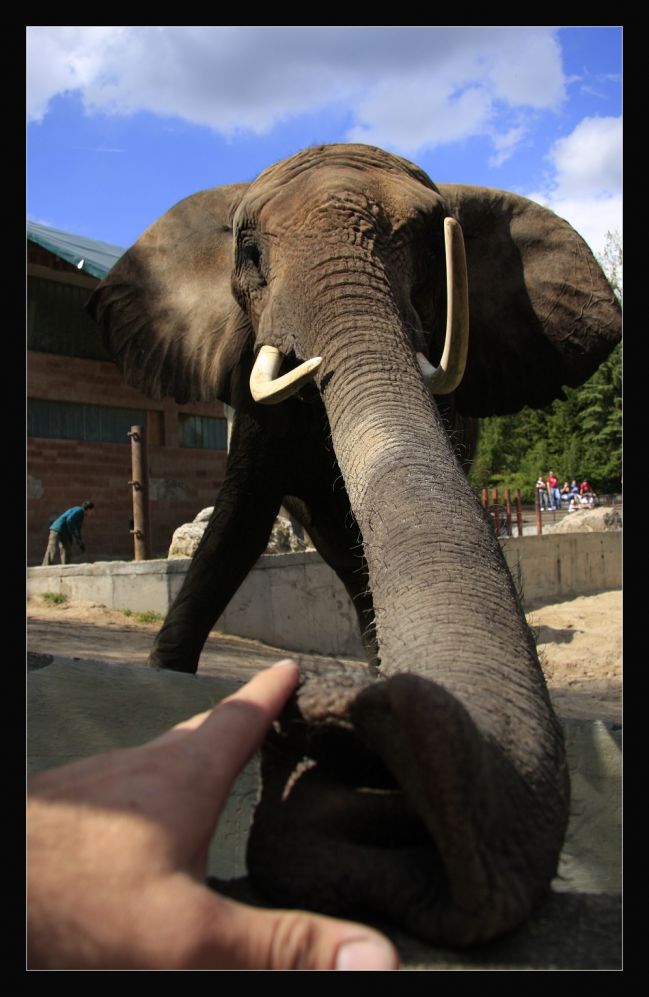 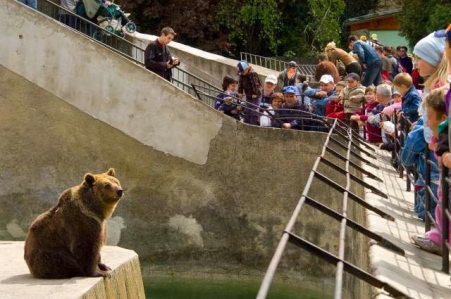 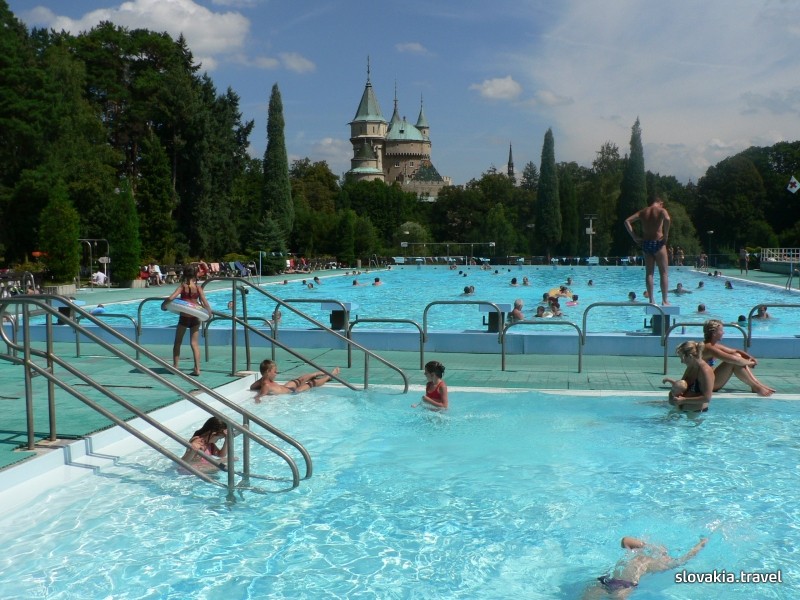 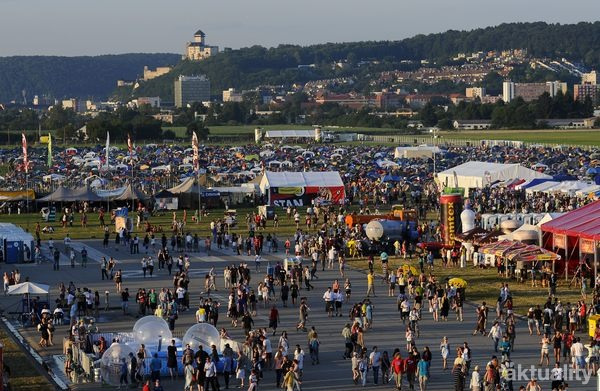 Kam v Trenčianskom kraji?
hudobný festival POHODA - Trenčín
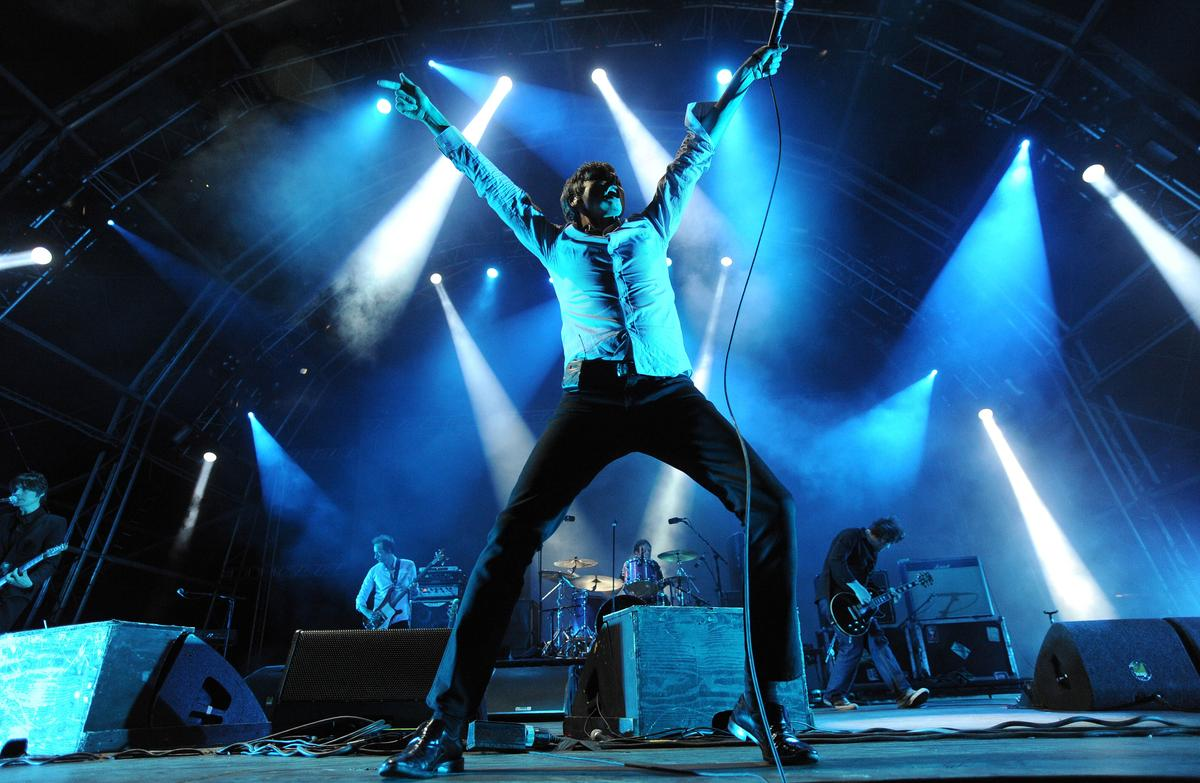 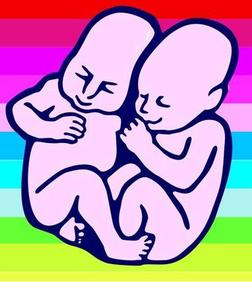 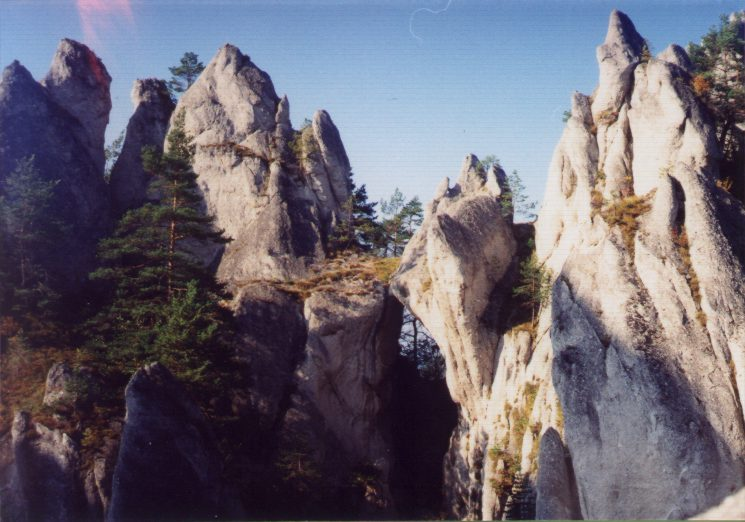 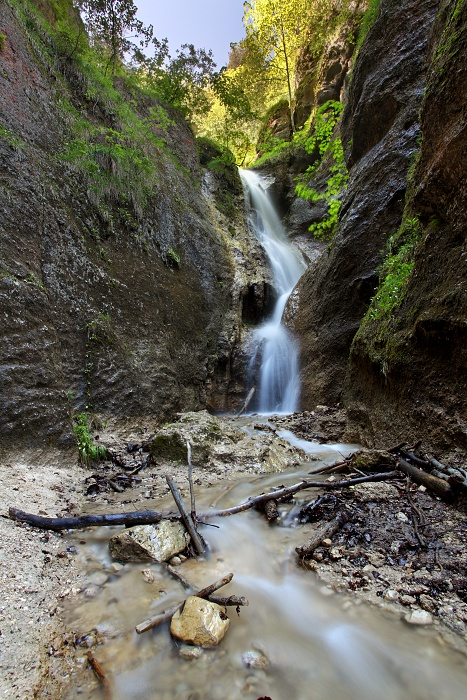 Kam v Trenčianskom kraji?
SÚĽOVSKÉ SKALY
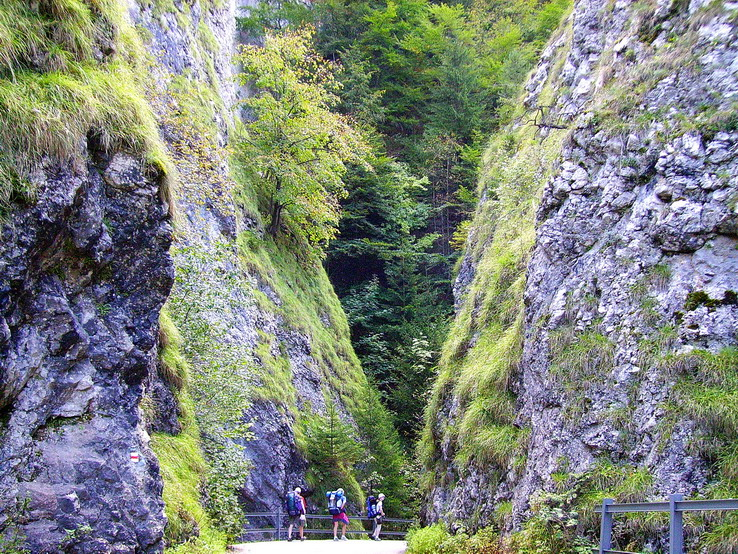 MANÍNSKA TIESŇAVA – národná prírodná rezervácia
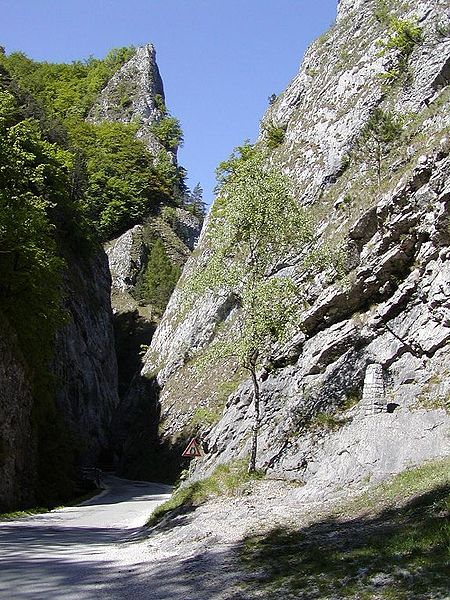 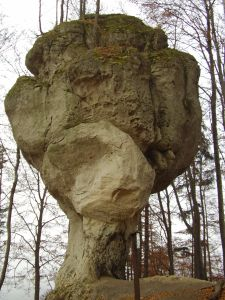 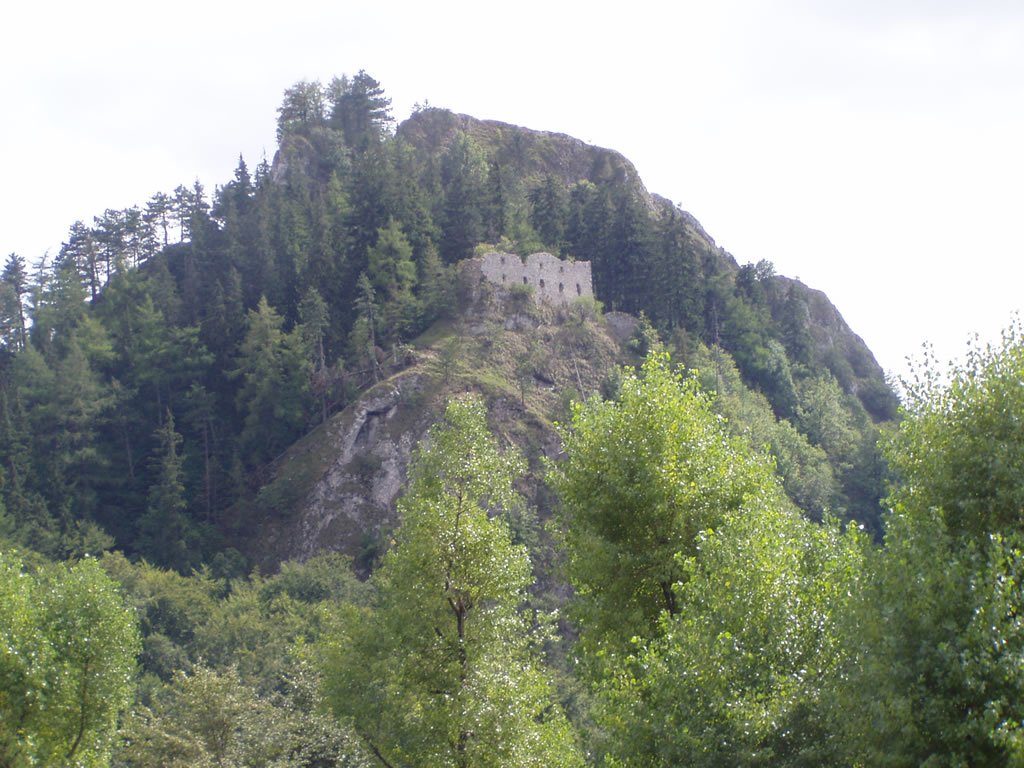 Kam v Trenčianskom kraji?
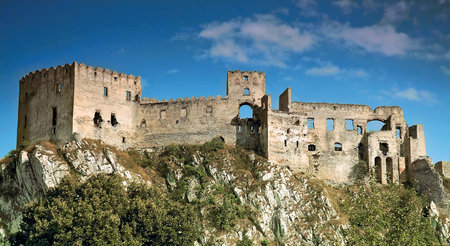 Hrad Vršatec
Beckovský hrad
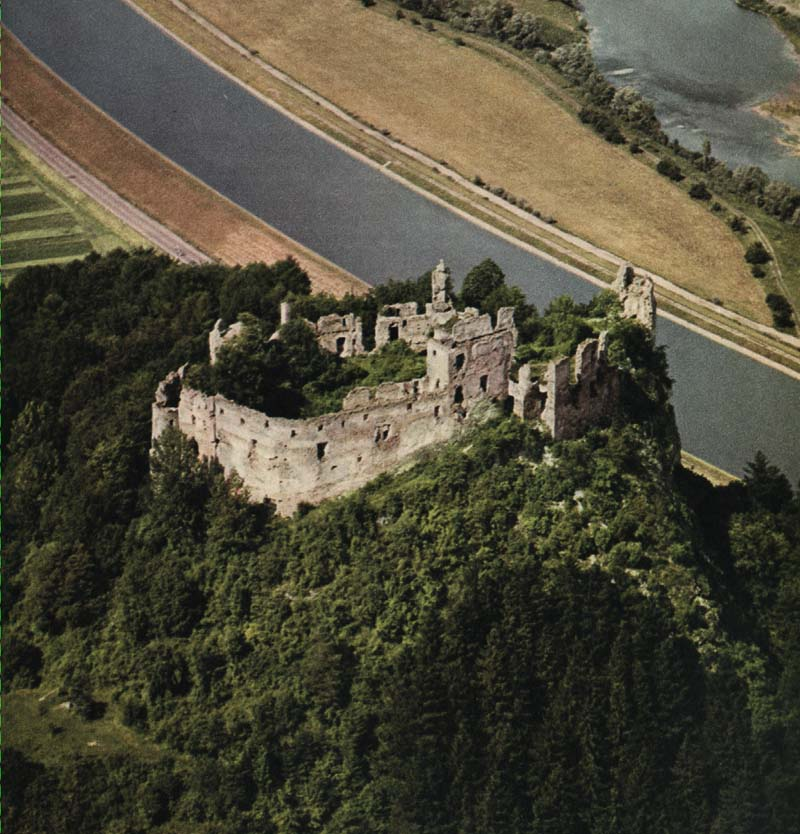 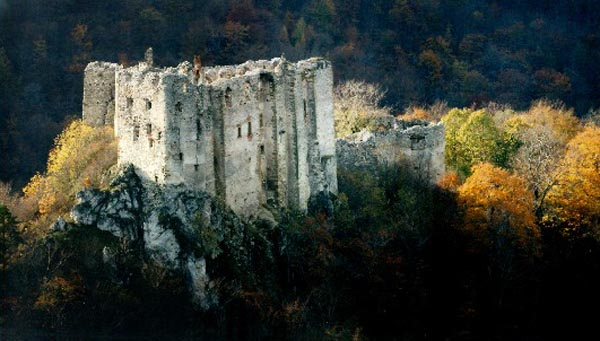 Považský
hrad
Uhrovecký 
hrad
ĎAKUJEM ZA POZORNOSŤ!
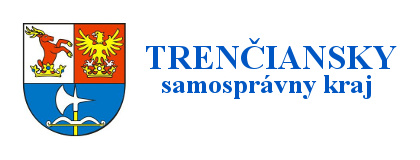